UNIVERSIDADE DE SÃO PAULO 
FACULDADE DE DIREITO
EXECUÇÃO TRABALHISTA


PROF. MARCELO FREIRE SAMPAIO COSTA.

AULA: TEORIA GERAL
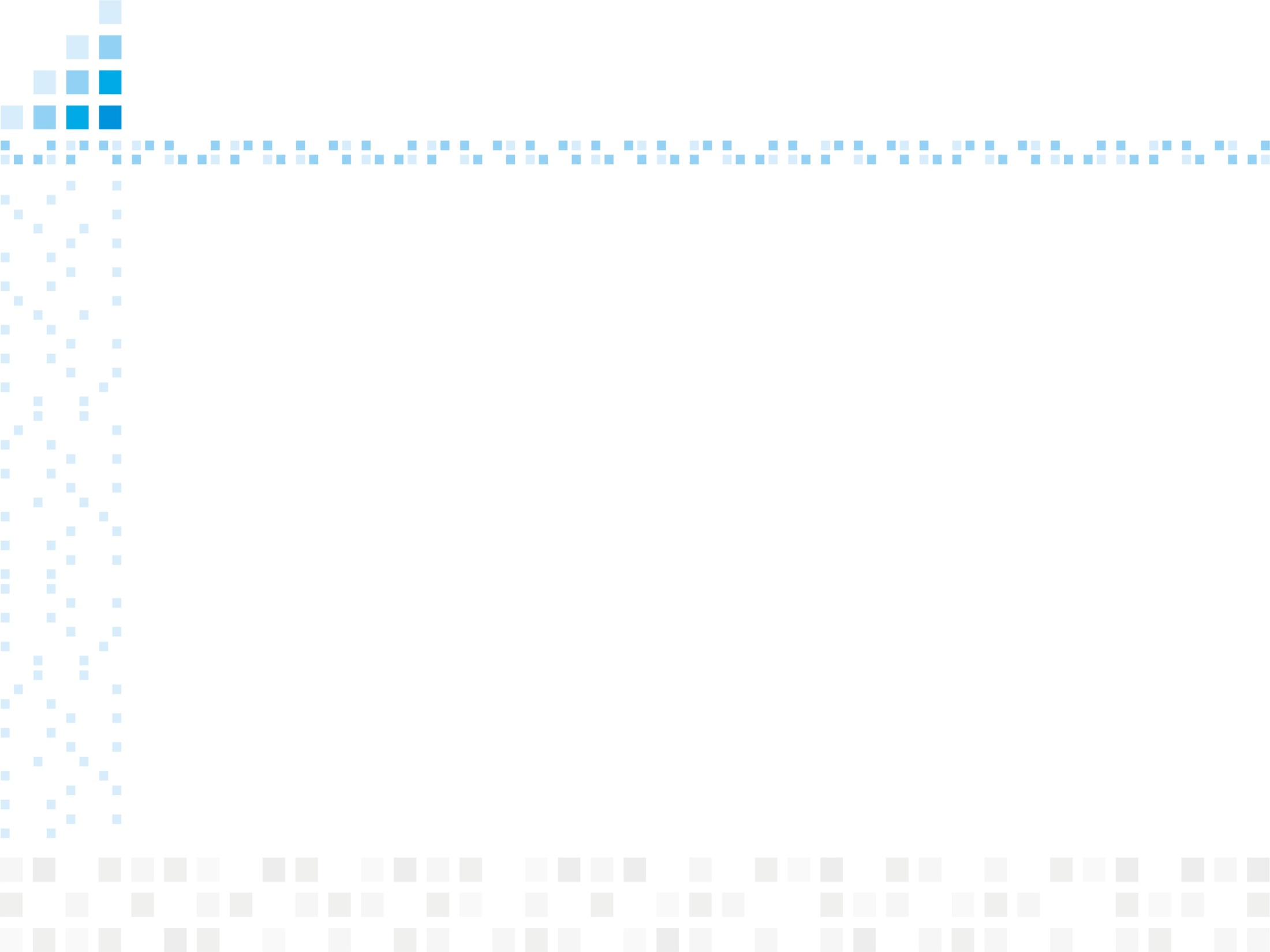 OBJETIVOS DA AULA


- PREMISSAS GERAIS DO DIREITO


- PONDERAÇÃO


- PONDERAÇÃO E A EXECUÇÃO TRABALHISTA
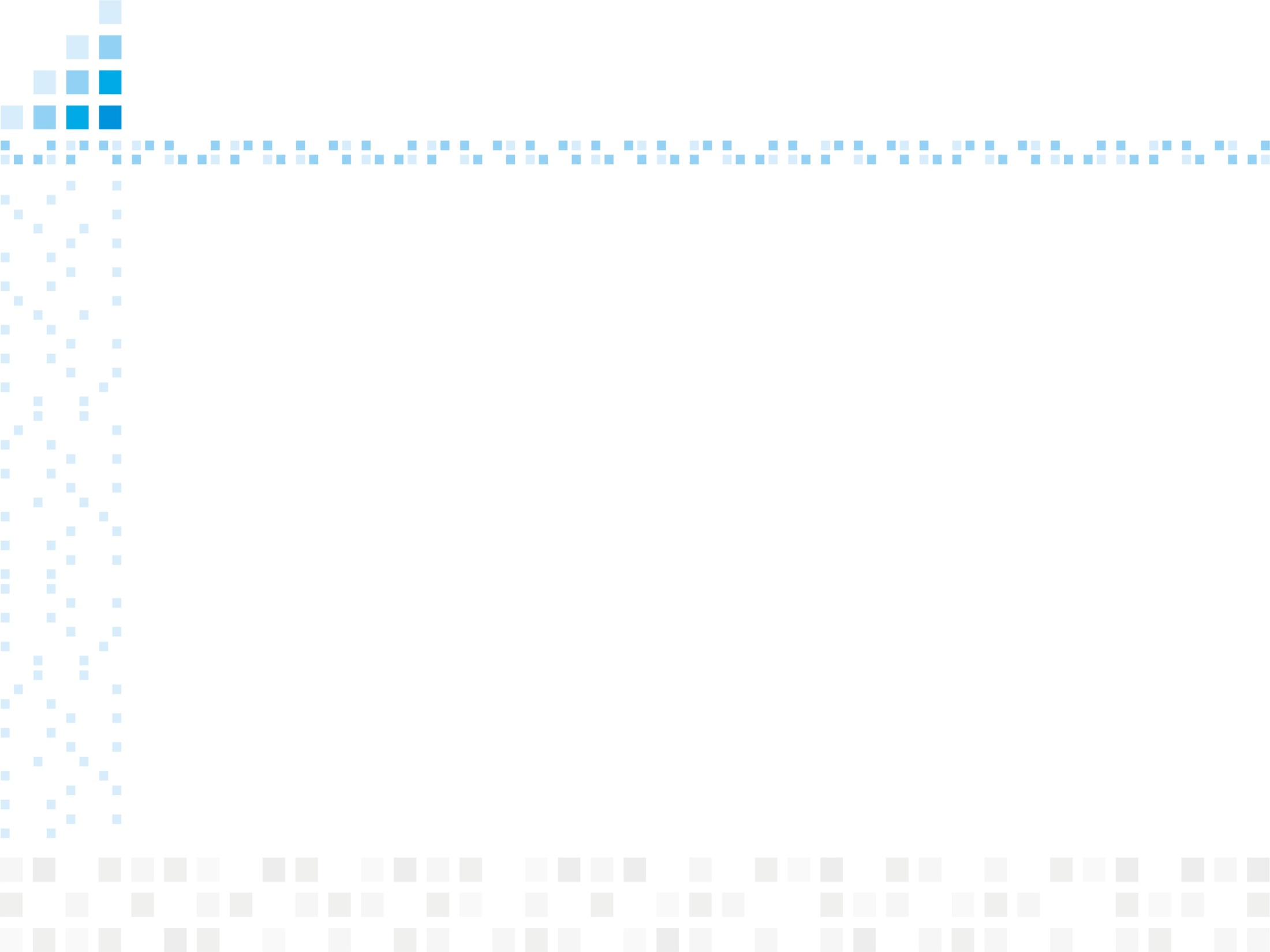 1. PREMISSAS GERAIS

i) interpretação sistemática do estudo do direito: direito não pode ser interpretado em tiras (Min. Eros Grau)

ii) Aplicação dos direitos fundamentais nas relações entre particulares: premissas gerais

iii)- sistema jurídico formado por normas regras e normas princípios

- normas-regras e normas-princípios: conceito; distinções e semelhanças; ideia de ponderação
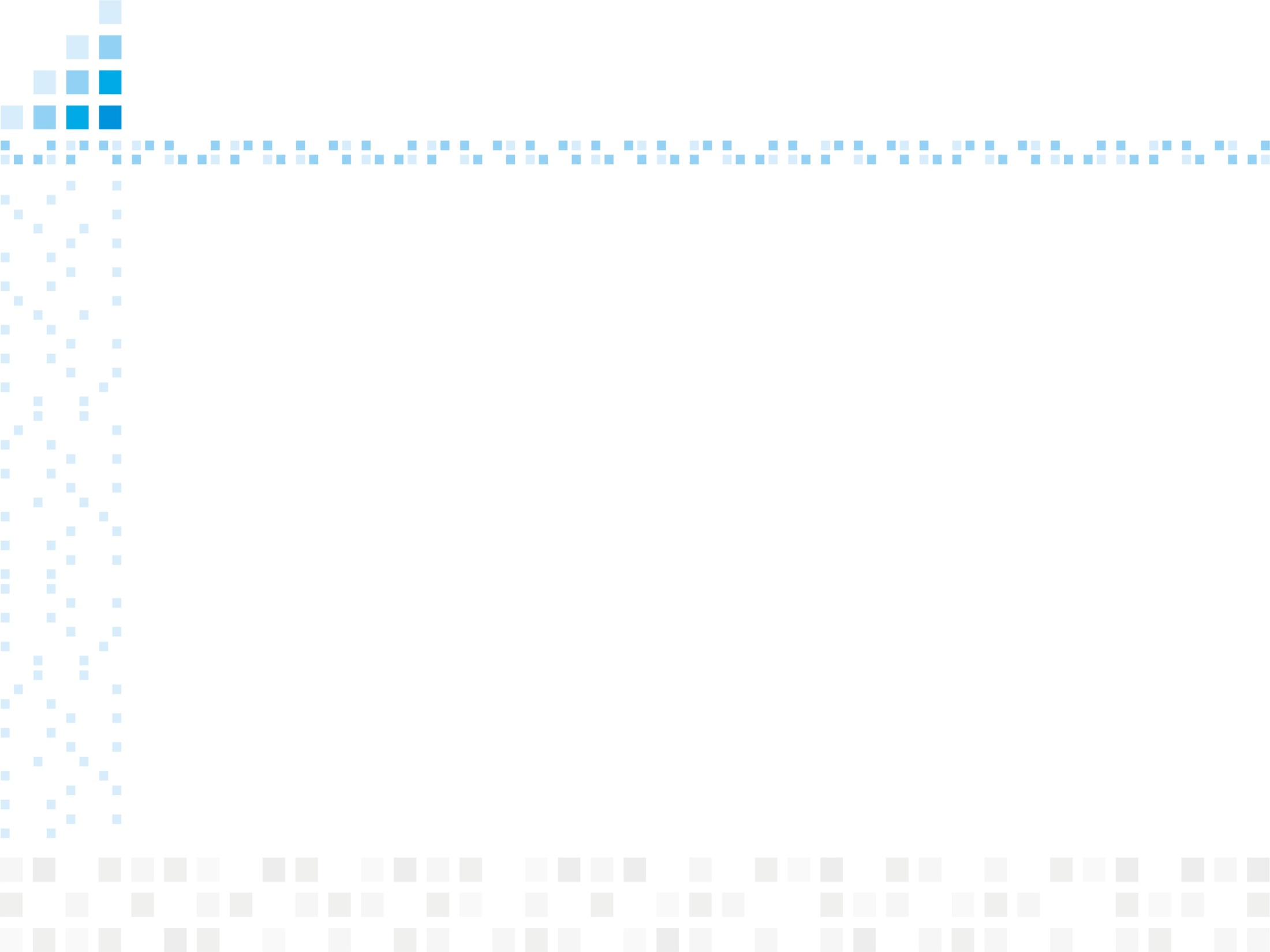 2. PONDERAÇÃO

- longa história com assunto ponderação

- distinção entre normas-regras e normas-princípios

- ideias de dimensão de peso, força deôntica dos princípios, e discricionariedade da jurisdição (positivismo ao pós-positivismo)

- conflitos principiológicos: razões opostas, que, tomadas individualmente, são suficientes para sustentar correção de qualquer posição adotada
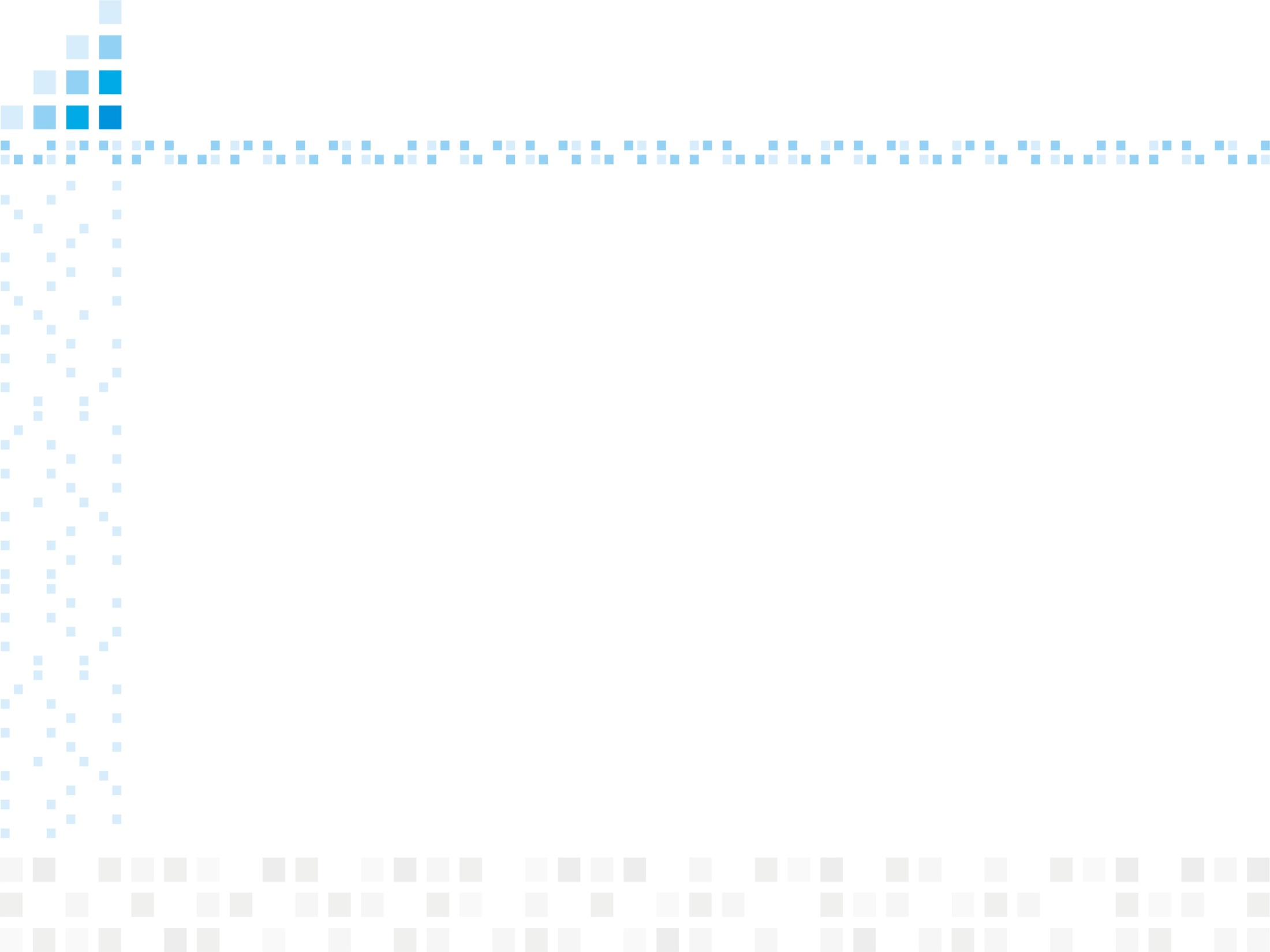 - superação do mecanismo de subsunção clássico (arte clássica)  

- técnica da ponderação (arte moderna)   

- raciocínio mais complexo em que é inviável aplicação do mecanismo clássico de subsunção

- tem espaço nos chamados casos difíceis e duvidosos (ações de controle de constitucionalidade e recursos envolvendo ações coletivas, como exemplo)

- protagonismo jurisdicional + importância da fundamentação  (art. 93, IX, CF)
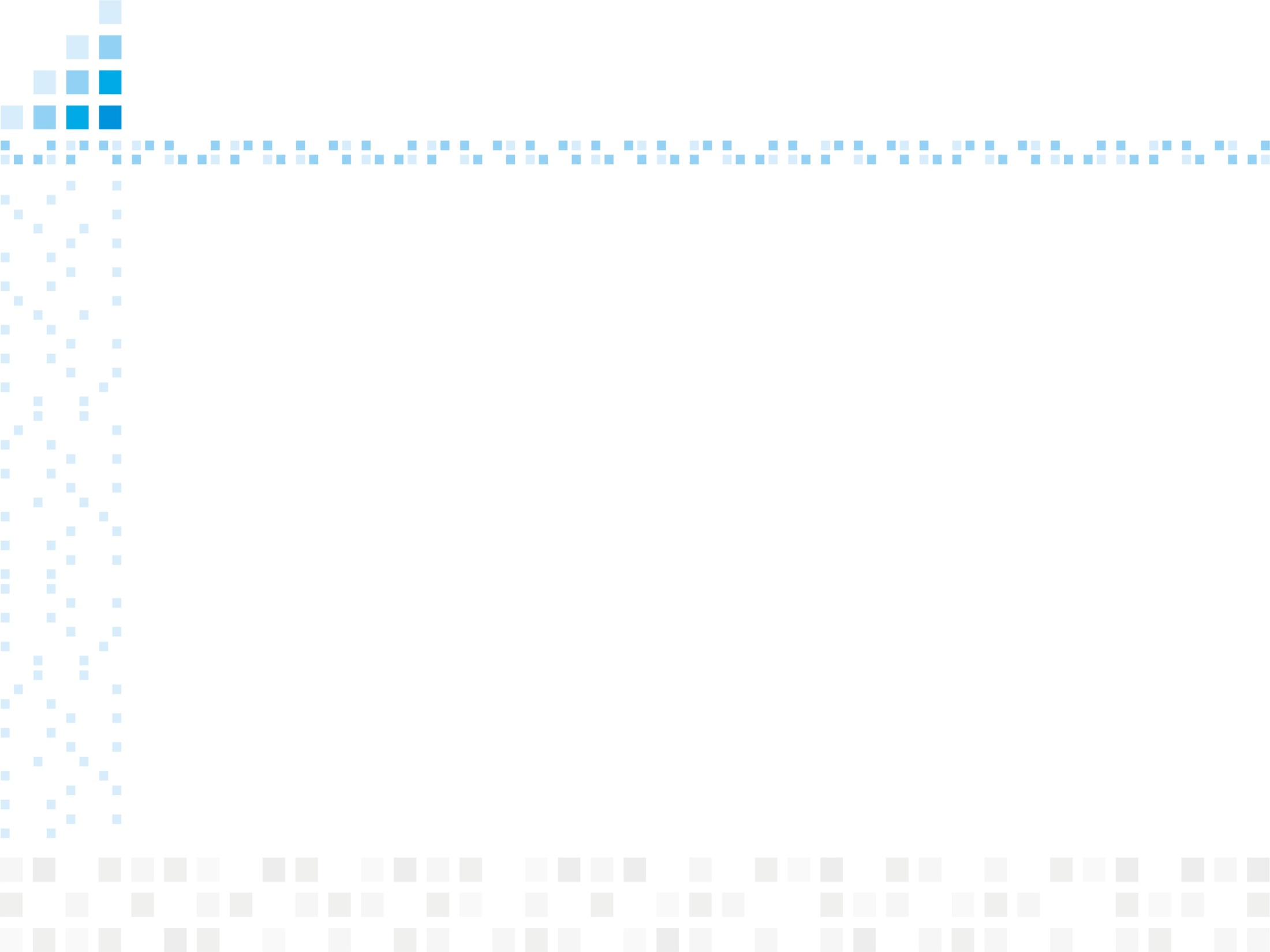 -pressupostos à realização da técnica da ponderação  

i) pluralidade de direitos igualmente válidos   
ii) impossibilidade do exercício simultâneo desses direitos
iii) presença de enunciados normativos, normas-princípios, abstratamente válidas, porém colidentes
iv) necessidade de solução de casos difíceis ou duvidosos 

“A subsunção é um quadro geométrico com três cores distintas e nítidas. A ponderação é pintura de arte moderna, com várias cores sobrepostas. Ambas podem ser péssimas obras de arte caso mal aplicadas” (Barroso)
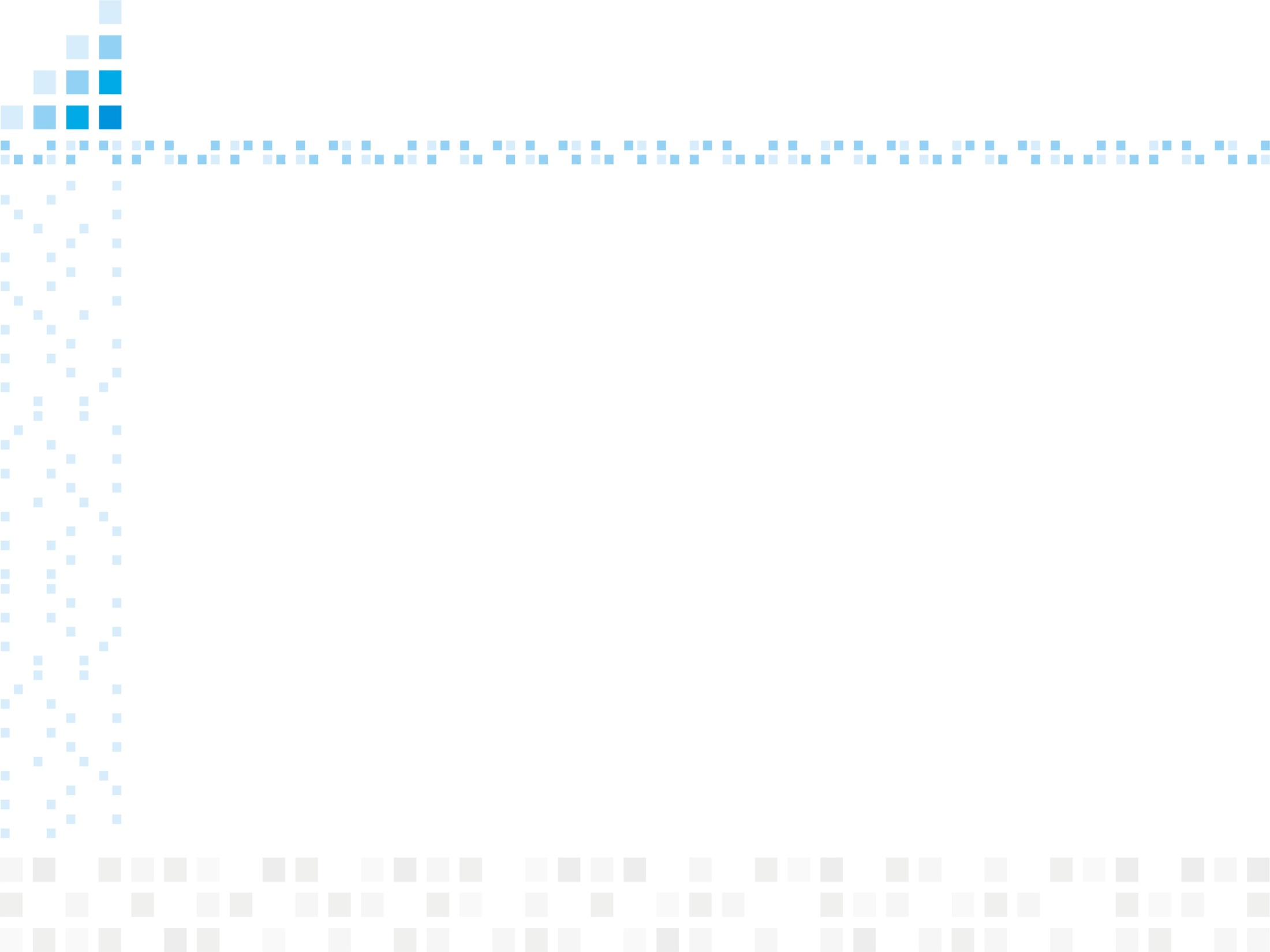 - CPC de 2015 como mudança de paradigma no assunto PONDERAÇÃO    

- CAP I. Normas Fundamentais do Proc. Civil

- Art. 1º. O processo civil será ordenado, disciplinado e interpretado conforme os valores e as normas fundamentais estabelecidos na Constituição da República Federativa do Brasil, observando-se as disposições deste Código

- Art. 489, § 2o No caso de colisão entre normas, o juiz deve justificar o objeto e os critérios gerais da ponderação efetuada, enunciando as razões que autorizam a interferência na norma afastada e as premissas fáticas que fundamentam a conclusão

- Ex. ADPF 52 – Caso dos Fetos Anencéfalos
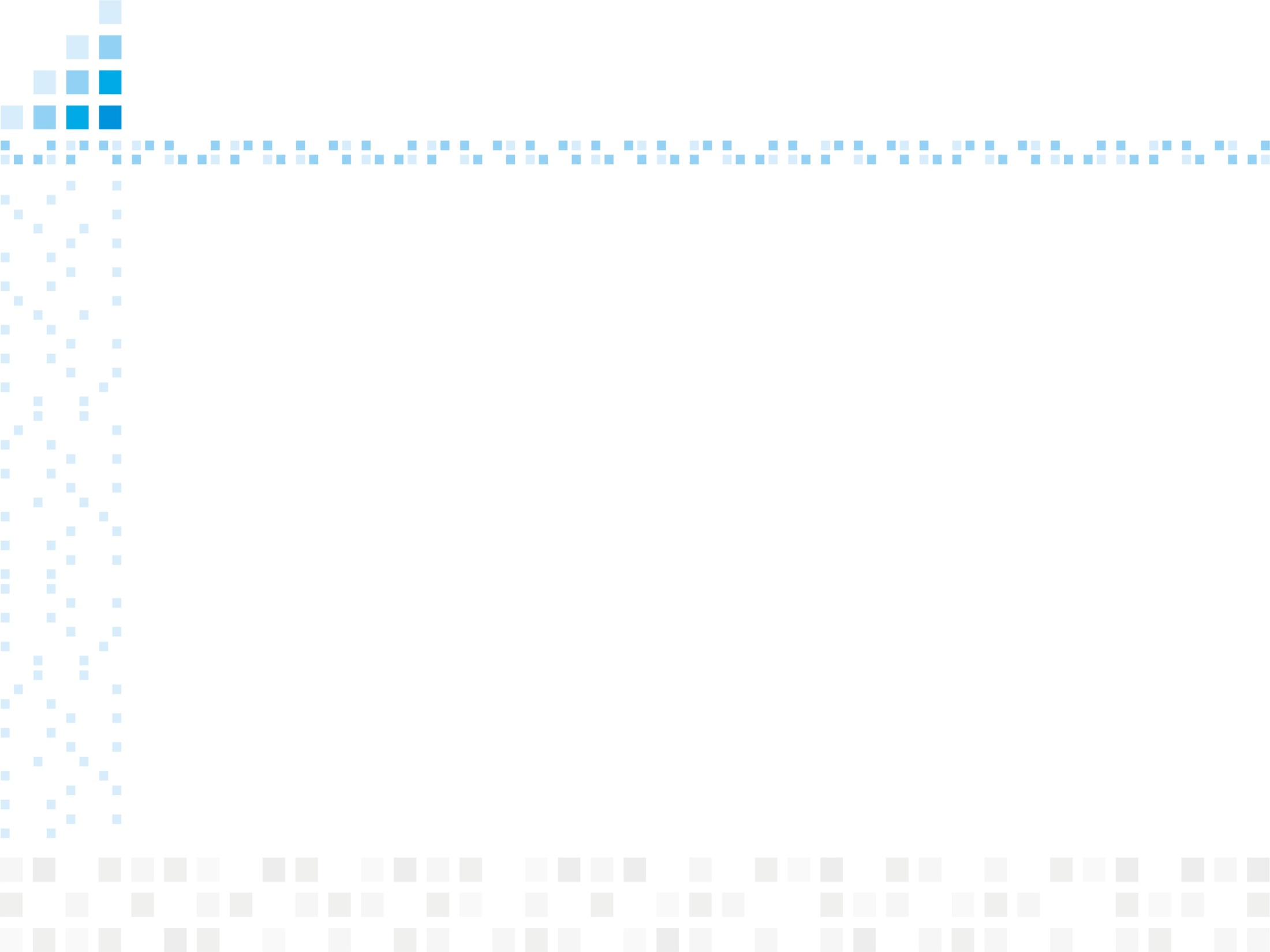 ACP. MPT. INDÚSTRIA TABAGISTA. PROVADORES DE CIGARROS.PAINEL DE AVALIAÇÃO SENSORIAL-. OBRIGAÇÃO DE NÃO FAZER. VEDAÇÃO DE ATIVIDADE PROFISSIONAL. LIVRE EXERCÍCIO DE QUALQUER OFÍCIO OU PROFISSÃO - ART. 5º, XIII, CF. NOCIVIDADE INERENTE À EXPOSIÇÃO DE SERES HUMANOS A AGENTES FUMÍGENOS. ATIVIDADE LÍCITA SUSCETÍVEL DE CAUSAR DANOS. DIREITO À INDENIZAÇÃO. 1. Inconteste, à luz das regras da experiência ditadas pela observação do que ordinariamente acontece, a grave lesão à saúde advinda da exposição de empregados a agentes fumígenos, de forma sistemática, mediante experimentação de cigarros no denominado -Painel de Avaliação Sensorial. 2. O labor prestado em condições adversas ou gravosas à saúde não justifica, contudo, a proibição de atividade profissional. Tanto a CF quanto o próprio Direito do Trabalho não vedam o labor em condições de risco à saúde ou à integridade física do empregado. Inteligência dos artigos 189, 193 e 194 da CLT, NR 9, NR 15, Anexos 13 e 13-A, do MTE.
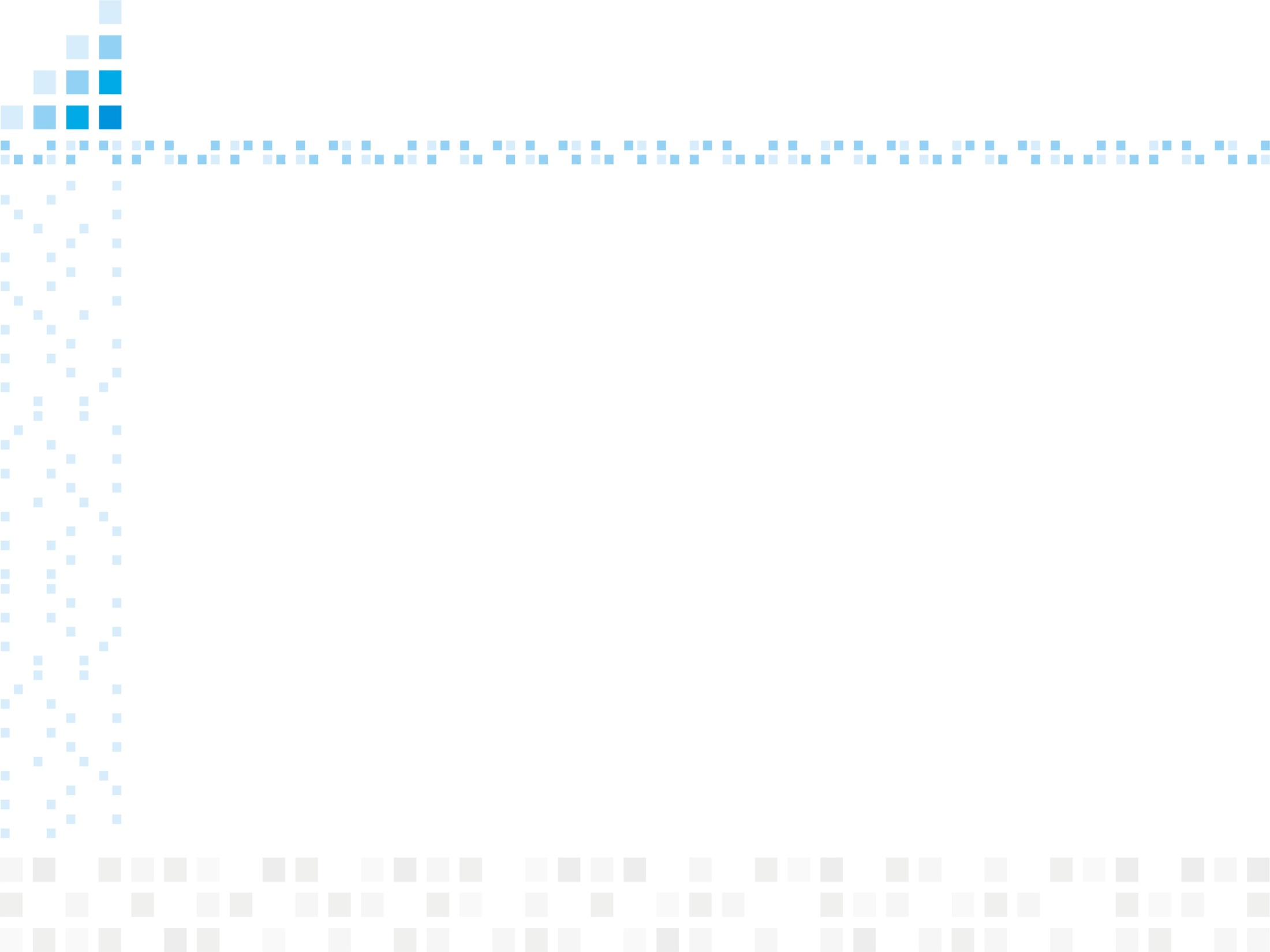 3. PONDERAÇÃO E EXECUÇÃO TRABALHISTA

- aplicação da técnica da ponderação na via executiva

- atividade executiva tem características próprias, contudo, não afasta a realização da técnica da ponderação

- superação do mito da ausência de cognição em sede executiva

- RESUMO: atividade cognitiva, inobstante caraterísticas próprias, não se afasta a realização da ponderação
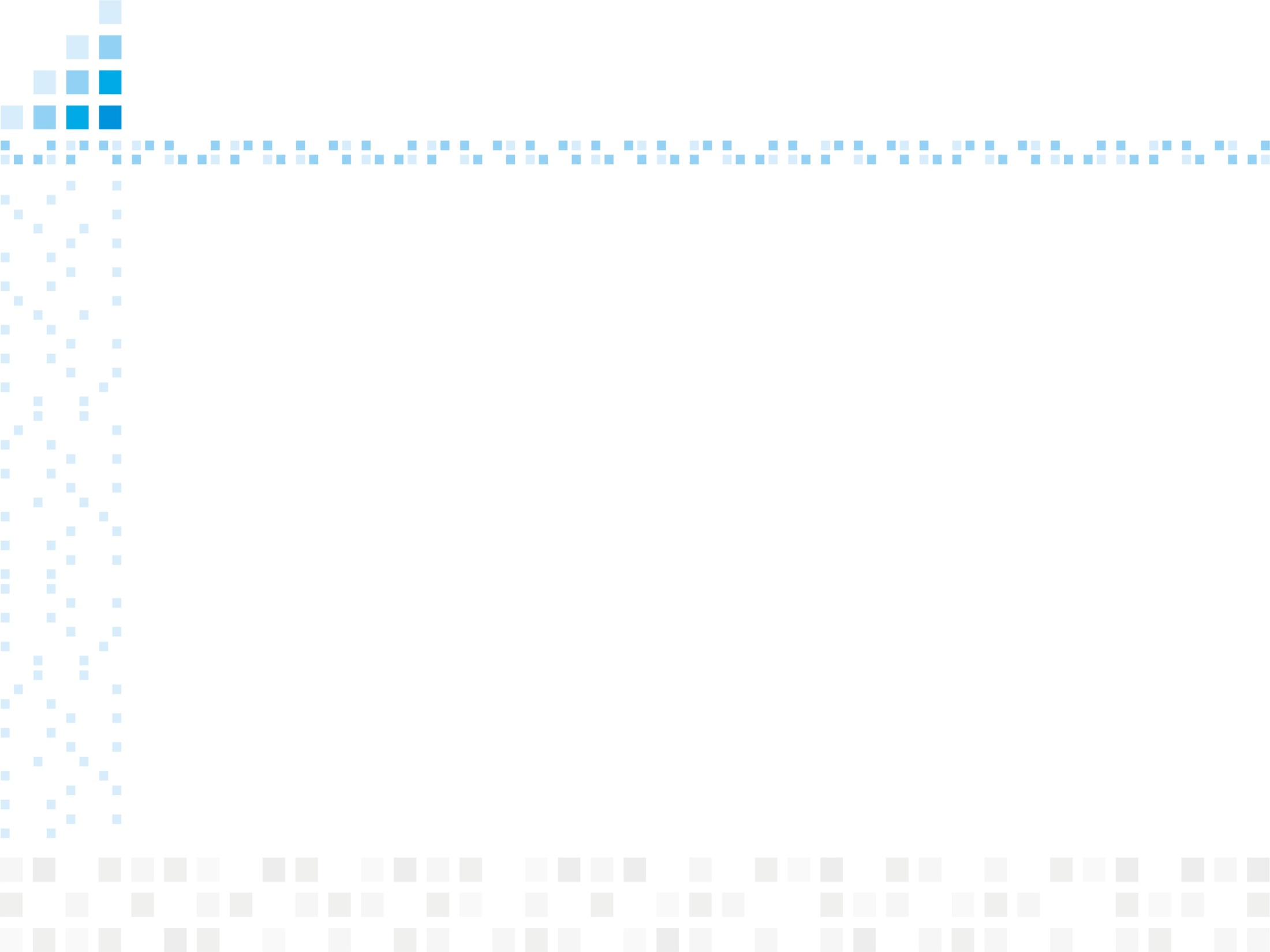 RO EM MS. ATO COATOR PRATICADO NA VIGÊNCIA DO CPC/15. EXECUÇÃO. PENHORA DE 50% DOS PROVENTOS DE APOSENTADORIA RECEBÍVEIS. PARTICULARIDADE DO CASO CONCRETO. PERCEBIMENTO DE SALÁRIO MÍNIMO. IMPOSSIBILIDADE DE PENHORA. ARTS. 1º, III, E 7º, IV, DA CF.88. PRINCÍPIO DA DIGNIDADE DA PESSOA HUMANA. CONHECIMENTO E NÃO PROVIMENTO. I. O art. 7º, Inciso IV, da CRFB prevê dentre os direitos e garantias fundamentais o salário mínimo,..., erigindo-o como instrumento de preservação da dignidade da pessoa humana. II. No caso concreto, durante a fase de execução da ação, ao verificar que o executado recebia proventos de aposentadoria, o magistrado da 33ª VTde SP determinou a penhora de 50% de seus ganhos líquidos (arts. 833, § 2º, e 529 do CPC). III. ... o executado impetrou MS alegando a impenhorabilidade dos proventos de aposentadoria.
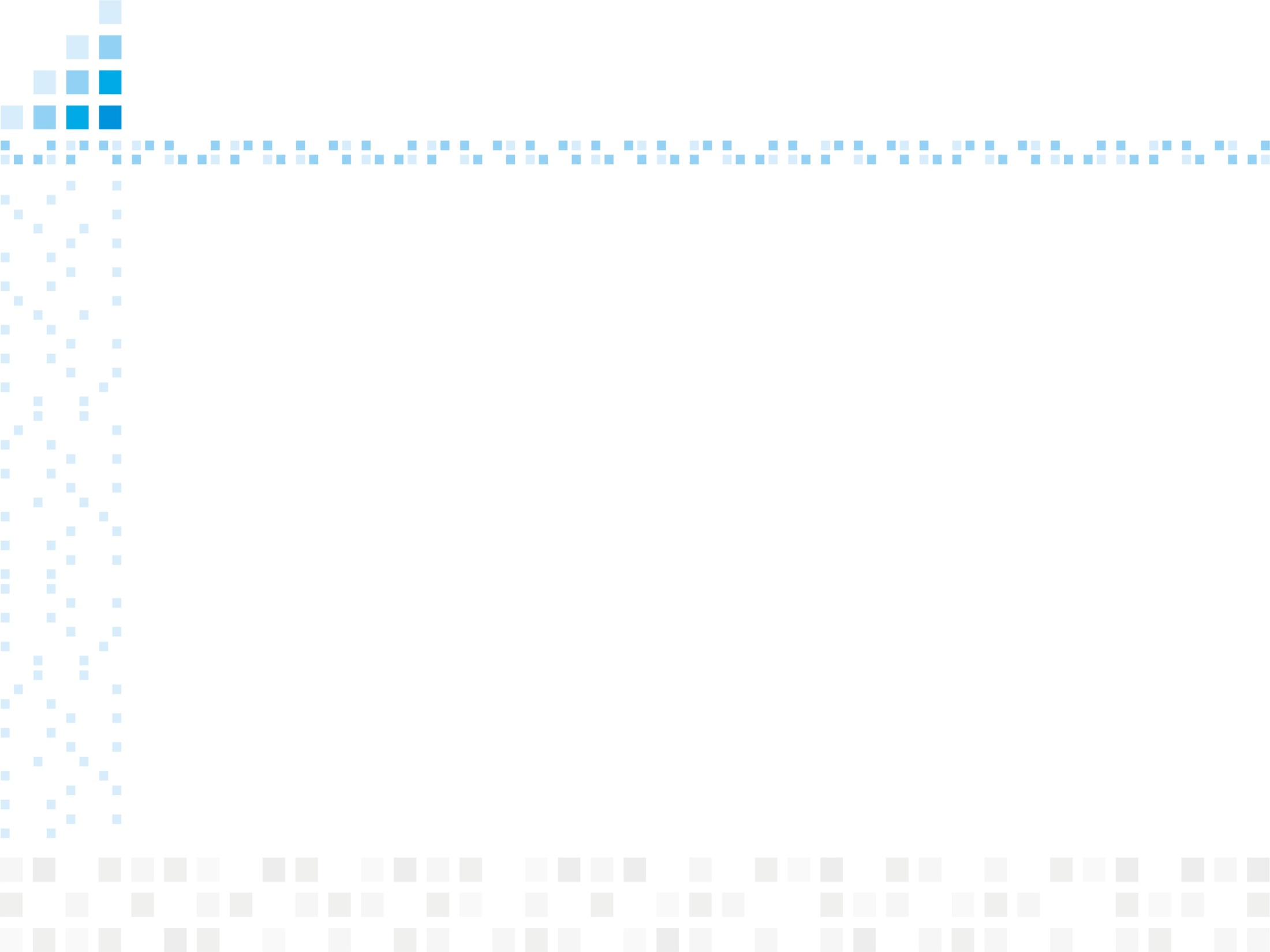 VI. ... não obstante a alteração na jurisprudência dessa Corte Superior, admitindo possível penhora de vencimentos realizados (CPC de 2015) para satisfação de débitos de natureza trabalhista, ... limitada a 50% do montante recebível, observou-se que o caso dos autos possui particularidades. VII. Da leitura dos documentos colacionados com a inicial, ficou comprovado que o executado, hoje com 75 anos de idade, percebe proventos de aposentadoria no valor de um salário mínimo. VIII. Destarte, realizando-se uma ponderação entre o direito do exequente de ver seu crédito satisfeito e a própria subsistência do executado, o qual seria condenado a sobreviver com metade de um salário mínimo até a satisfação total do débito, concluiu-se que este se sobressai em detrimento daquele, com base na dignidade da pessoa humana (art. 1º, III, da CF). IX. RO a que se nega provimento. TST-RO-1002653-49.2018.5.02.0000
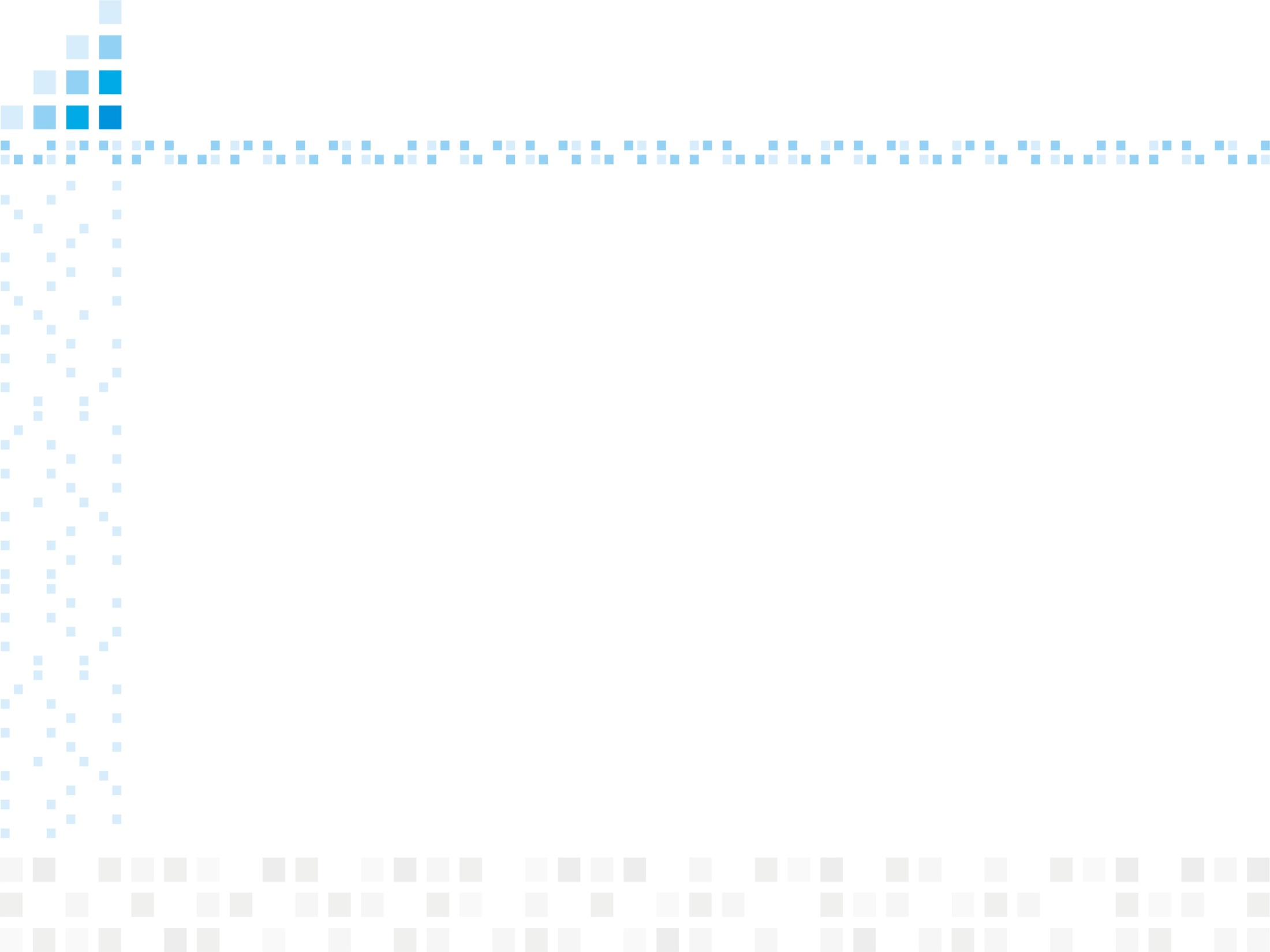 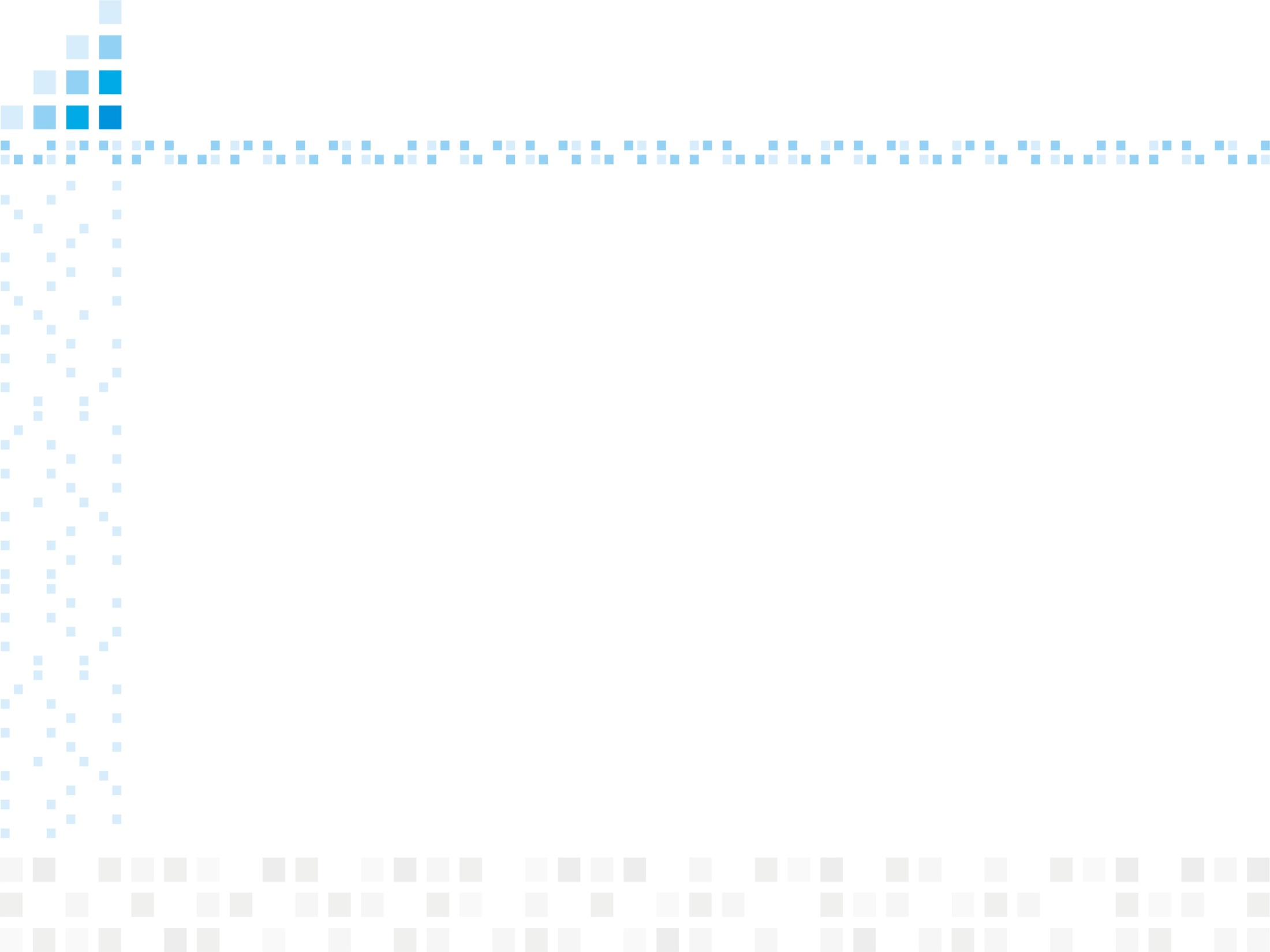 FIM - obrigado

marcelo.costa@mpt.mp.br
marcelofreiresampaiocosta@gmail.com